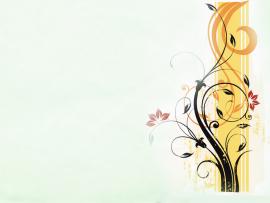 “Tell me, and I will forget. Show me, and I may remember. Involve me, and I will understand.”
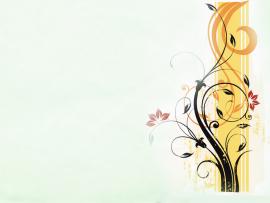 Confucius
Chinese Philosopher
Born: 551 BCDied: 479BC
আজকের পৌরনীতি ও সুশাসন ক্লাসে সবাইকে-
স্বাগতম
পরিচিতি
পাঠ পরিচিতি
শিক্ষক পরিচিতি
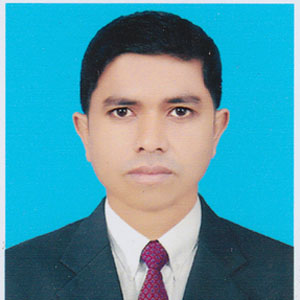 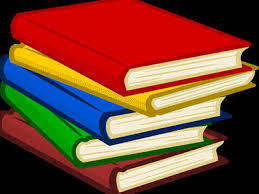 মোঃ হাবিবুর রহমান 
প্রভাষক, রাষ্ট্রবিজ্ঞান বিভাগ
কুশিয়ারা ডিগ্রি কলেজগোলাপগঞ্জ, সিলেট।
শ্রেণি	: দ্বাদশ  
        বিষয়	: পৌরনীতি ও সুশাসন ২য়  পত্র 
       অধ্যায়: ১০ম   
        সময়	: ৬০ মিনিট 
      তারিখ	:  ১৩/১১/২০১৯ইং
Let’s watch some picture
আমাদের আজকের পাঠ-
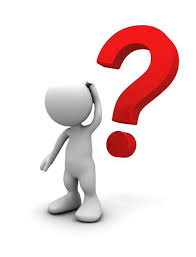 বিশেষ চাহিদার জনগোষ্ঠীঃ প্রতিবন্ধী
শিখনফল
#আজকের পাঠ শেষে শিক্ষার্থীরা-১।  প্রতিবন্ধীতা করতে পারবে।২। প্রতিবন্ধীতার প্রকারভেদ করতে পারবে। ৩। প্রতিবন্ধীতার কারন ব্যাখ্যা করতে পারবে।
প্রতিবন্ধীর ধারণা ও অর্থ
প্রতিবন্ধী বলতে সেসব মানুষকে বুঝায় যারা দৈহিক,মানসিক ও বোধশক্তিজনিত দিক থেকে অসুবিধাগ্রস্ততার কারনে সামাজিক ভূমিকা পালনে অক্ষম এবং স্বাভাবিক জীবনযাপন থেকে বঞ্ছিত।উদাহারনঃ বোবা,অন্ধ,বধির ইত্যাদি।
বিশ্ব স্বাস্থ্য সংস্থা বিকলাঙ্গ ও প্রতিবন্ধী সমস্যাকে তিন শ্রেণিতে বিভক্ত করেছে, যথা- ১। দূর্বলতা 	      ২। অক্ষমতা 	   ৩। প্রতিবন্ধী
প্রতিবন্ধীতার প্রকারভেদ
প্রতিবন্ধী শুরুর সময়কাল অনুযায়ী প্রতিবন্ধী দুই প্রকার যথা-১। প্রাথমিক প্রতিবন্ধী।  ২। অর্জিত প্রতিবন্ধী।
শরীরের বিশেষ অঙ্গহানি বা আক্রান্ত হবার ভিত্তিতে প্রতিবন্ধী কয়েক রকমের হয়, যথা-
প্রতিবন্ধীতার কারণ
মানুষ প্রতিবন্ধী হয় যে সব কারণে তা নিম্নরূপ -
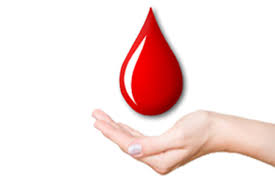 রক্তের সম্পর্ক রয়েছে এমন কাউকে বিয়ে করলে।
মানুষ প্রতিবন্ধী হয় যে সব কারণে তা নিম্নরূপ -
উচ্চ মাত্রায় জ্বরের কারণে।
মানুষ প্রতিবন্ধী হয় যে সব কারণে তা নিম্নরূপ -
মস্তিষ্কের কিছু ইনফেকশন বা টিউমার হবার কারনে
মানুষ প্রতিবন্ধী হয় যে সব কারণে তা নিম্নরূপ -
গর্ভাবস্থায় মায়ের পুষ্টির অভাব হলে।
মানুষ প্রতিবন্ধী হয় যে সব কারণে তা নিম্নরূপ -
জন্মের পর থেকে  মা ও শিশুর পুষ্টির অভাব হলে।
মানুষ প্রতিবন্ধী হয় যে সব কারণে তা নিম্নরূপ -
ভিটামিনের অভাবে।
মানুষ প্রতিবন্ধী হয় যে সব কারণে তা নিম্নরূপ -
আয়োডিনের অভাবে।
মানুষ প্রতিবন্ধী হয় যে সব কারণে তা নিম্নরূপ -
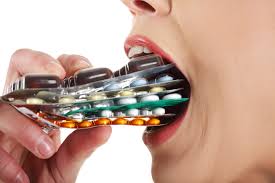 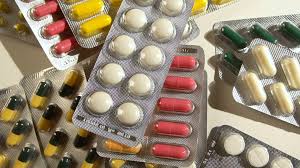 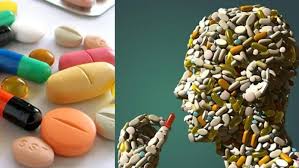 গর্ভাবস্থায় প্রথম তিন মাসের মধ্যে মা কোন ধরনের কড়া ওষুধ গ্রহন করলে, অথবা কীটনাশক, রাসায়নিক দ্রব্য খেয়ে ফেললে বা রশ্মি বিষক্রিয়া গ্রহন করে থাকলে।
মানুষ প্রতিবন্ধী হয় যে সব কারণে তা নিম্নরূপ -
গর্ভাবস্থায় মায়ের বিশেষ হাম হলে।
মানুষ প্রতিবন্ধী হয় যে সব কারণে তা নিম্নরূপ -
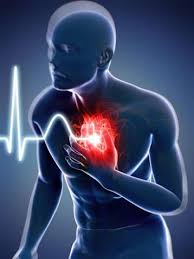 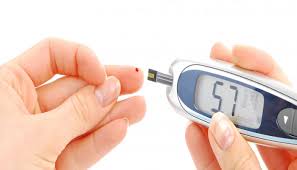 মায়ের হৃদযন্ত্র সংক্রান্ত জটিলতা বা ডায়াবেটিস থাকলে।
মানুষ প্রতিবন্ধী হয় যে সব কারণে তা নিম্নরূপ -
গর্ভধারিণী মায়ের মদপান, ধূমপান বা তামাক পাতা ব্যবহারের অভ্যাস বা আসক্তি থাকলে।
মানুষ প্রতিবন্ধী হয় যে সব কারণে তা নিম্নরূপ -
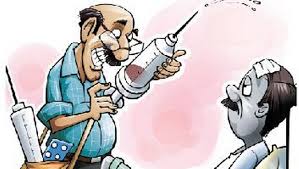 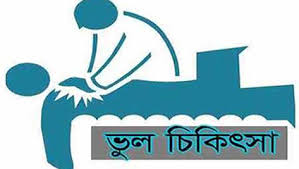 অপ্রশিক্ষিত ধাত্রী বা ডাক্তারের দ্বারা প্রসব করানোর কারণে।
মানুষ প্রতিবন্ধী হয় যে সব কারণে তা নিম্নরূপ -
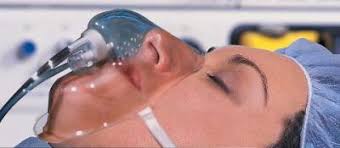 জন্মের সময় প্রয়োজনীয় অক্সিজেনের অভাব দেখা দিলে।
মানুষ প্রতিবন্ধী হয় যে সব কারণে তা নিম্নরূপ -
দুর্ঘটনার কারণে।
মানুষ প্রতিবন্ধী হয় যে সব কারণে তা নিম্নরূপ -
পঙ্গুত্ব নিয়েই জন্ম গ্রহন করলে।
মানুষ প্রতিবন্ধী হয় যে সব কারণে তা নিম্নরূপ -
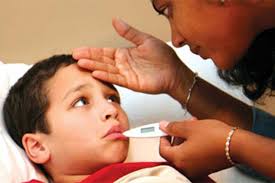 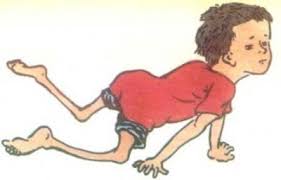 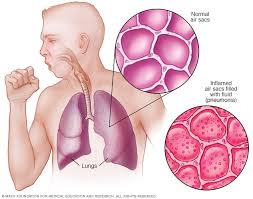 পোলিও, টাইফয়েড, নিউমোনিয়া, রিকেটস ইত্যাদি রোগের কারণে।
একক কাজ
সময়ঃ ৫ মিনিট
নিচের প্রশ্নগুলোর উত্তর খাতায় লিখঃ
1) বিশেষ চাহিদার জনগোষ্ঠী কারা?
2) ‘প্রতিবন্ধী’ শব্দটির ইংরেজি প্রতিশব্দ কী?
3) অটিজম বলতে কী বোঝায়?
মূল্যায়ন
Ôeqm, wj½, RvwZ, ms¯‹…wZ ev mvgvwRK Ae¯’vb Abyhvqx Avi `kRb †h KvRK¸‡jv Ki‡Z cv‡i ev Bg‡cqvi‡g‡›Ui Kvi‡Y †m KvR¸‡jv cÖvZ¨wnK Rxe‡b Ki‡Z bv cvivi Ae¯’vUvB n‡jv wWmGwewjwU ev cÖwZewÜZvÕ -msÁvwU cÖ`vb K‡i‡Qb-
উইকিপিডিয়া
১
Social work Dictionary
২
Oxford Dictionary
৩
Encyclopaedia Britanica
৪
প্রতি বছর কোন তারিখ ‘বিশ্ব প্রতিবন্ধী দিবস’ হিসেবে পালিত হয়?
৭ ডিসেম্বর
১
৫ ডিসেম্বর
২
১০ ডিসেম্বর
৩
৪
৩ ডিসেম্বর
বিশ্বের শতকরা কত ভাগ মানুষ প্রতিবন্ধিতার সমস্যায় আক্রান্ত?
১০
১
১২
২
১৪
৩
১৬
৪
বাড়ির কাজ
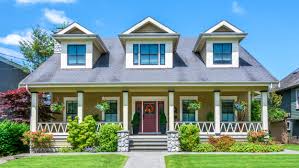 ‘প্রতিবন্ধিত্ব অভিশাপ বা আল্লাহ্‌র গজব নয়’  আলোচনা কর।
I wish you well on your travels as you climb the hills of success!
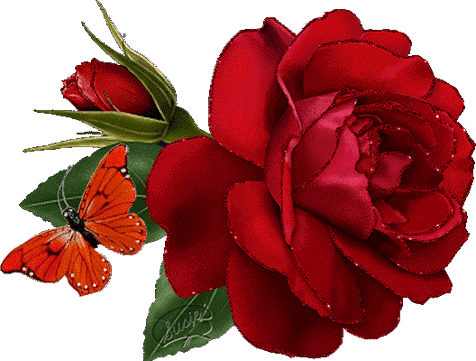 ধন্যবাদ